Instructions
On the following pages, insert the following information as a screenshot, photo, or scanned image.  Add as many pages are necessary; making certain that your information is CLEAR and READABLE!
Log on to www.bajasae.net and click My Team Document Submissions.  There will be a slot for “Frame Design Pre-Check- Roll Cage Documentation” for each competition.  If your frame will not (and does not) change between competitions, you may upload this exact same document for each competition.  If your design changes significantly, you should submit an updated document. The National Tech Inspector frame specialists will review your submission and mark it as “Accepted” or “Rejected” on CdsWeb.  Questions or feedback will be provided for rejected submissions.
Rules Reference:
B.3.7 - Roll Cage Documentation Package
B.3.7.1 - Required Documents
Required documents for the Roll Cage Documentation Package include: Roll Cage Specification Sheet & material documentation (invoices, certifications, calculations, etc.) and a single isometric view diagram of the frame highlighting professional fabrication.

B.3.7.2 - Document Submittal 
Download the form and template from bajasae.net download section (Note: All files that are uploaded must be in a PDF format) 
Upload the Roll Cage Documentation Package (max size 5 MB) 
Roll Cage Specification Sheet 
Invoice of roll cage material 
Material Test of Certification 
Any Required Calculation per rule B.3.2.16 - Roll Cage Materials 
A diagram highlighting any parts of the frame that were outsourced or professionally fabricated 

B.3.7.3 - Process 
Documents will be reviewed by the National Technical Inspectors on a first come first serve basis. Typical review period will be 30 days after submittal. After review, feedback will be given to teams. If the submission is rejected by the National Technical Inspectors, the team must correct the error noted in the rejection and continue to resubmit the Roll Cage Documentation Package, until they are marked Accepted. It is the responsibility of teams to submit complete documents by the appropriate deadlines. If teams have additional questions, they will need to use other resources to find the answers or wait until competition. 

Note: If a team’s initial Roll Cage Documentation Package is received more than five (5) days late it will be classified as “Not Submitted” and your team will be removed (withdrawn) from the event. Documents do not need to receive a Pass Judgement in order to satisfy this requirement.
Withywindle University
Hobbits On Wheels
TB
TB
TB
TB
TB
TB
TB
TB
Hobbits On Wheels
Withywindle University
321
Roll Cage initially manufactured for 2019 season.  Roll Cage aft of RRH replaced for 2022 season using material purchased in 2021.  No changes have been made since that time.
Bring Signed Copy
Bring Signed Copy
Withywindle University
Hobbits On Wheels
2.28in (solid)
60 ft
1018
4.563in
365 MPa
1/24/22
100% Argon
Tom Bombadil
ER705-2
GTAW
January xx, 20XX
Bring Signed Copy
Bring Signed Copy
Bring Signed Copy
Bring Signed Copy
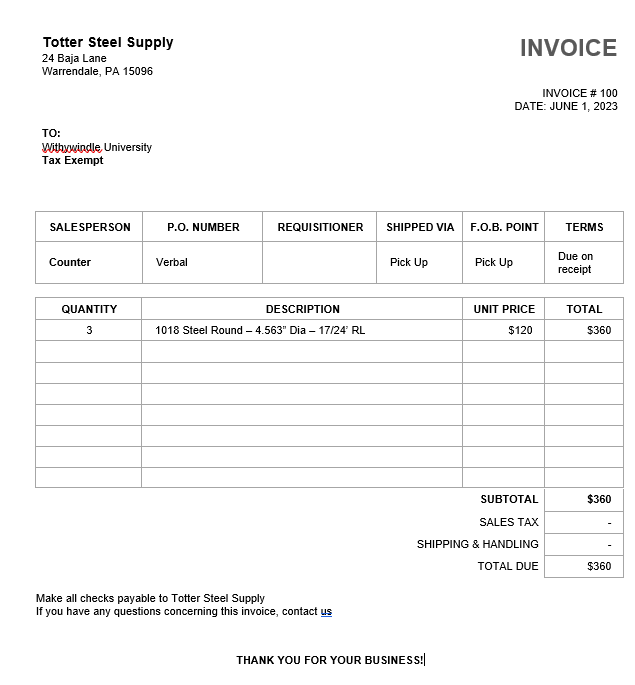 Delete this image and replace it with your own
Withywindle University
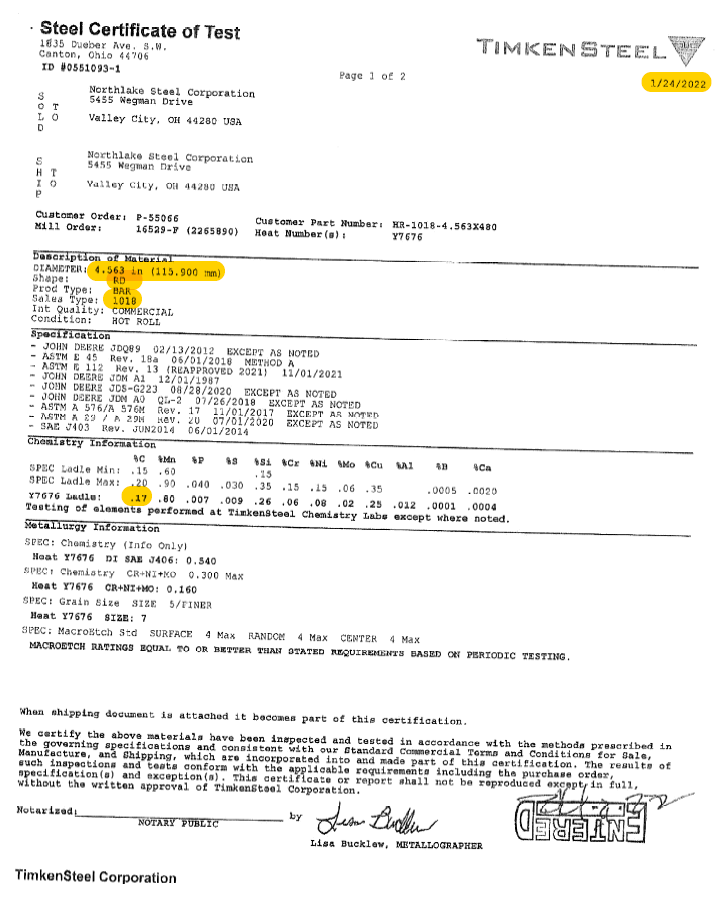 Delete this image and replace it with your own
Withywindle University
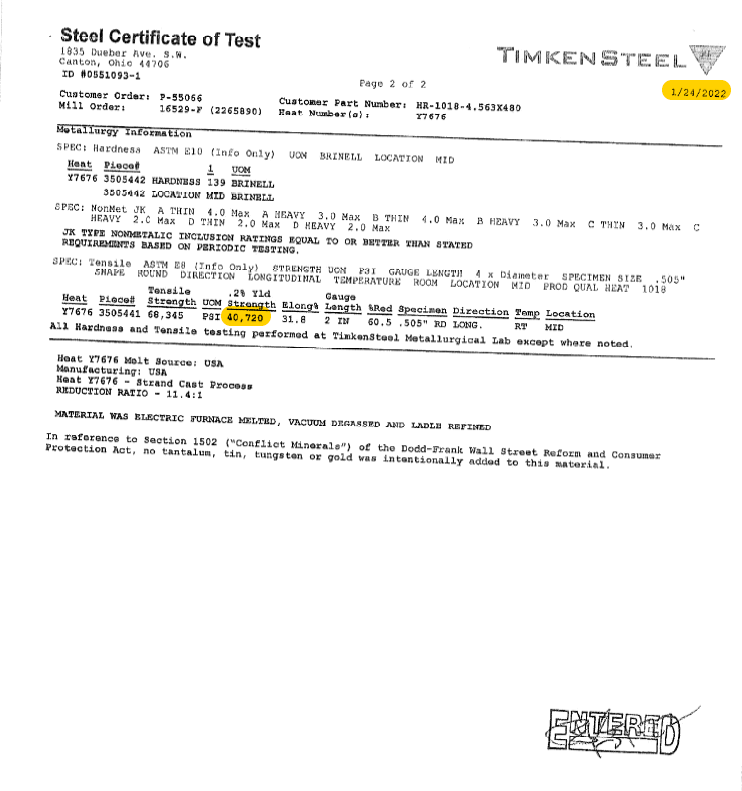 Delete this image and replace it with your own
Withywindle University
Bending StiffnessDefinitions:
E 	= Modulus of Elasticity (205 GPa for all steels)
I 	= Second Moment of Area for the structural cross-section

Requirement Definitions: 25.0mm x 3.00mm, 1018
Do 	= 25.0mm
Di 	= 19.0mm

I 	= (π/64)*(Do4-Di4)
	= (π/64)*(25.04-19.04)
	= 1.28E+04 mm4
	= 1.28E-08 m4

Kb,req	= E*I
	= (205GPa * 1.28E-08 m4)
	= 2.62E+03 N*m2









Bending StrengthDefinitions:
Sy	= Yield Strength (minimum specification value)
C	= Distance from the neutral axis

Requirement Definitions: 25.0mm x 3.00mm, 1018
Sy	= 365MPa
C	= 12.5mm
 	= 0.0125m

Sb,req	= (Sy * I)/C
	= (365MPa * 1.28E-08 m4) / (0.0125m)
	= 3.74E+02 N*m
Design Definitions: 31.8mm, 1018
Do 	= 115.9mm

I 	= (π/64)*(Do4-Di4)
	= (π/64)*(115.94-04)
	= 2.82E+06 mm4
	= 2.82E-06 m4

Kb,req	= E*I
	= (205GPa * 2.82E-06 m4)
	= 5.78E+05 N*m2









Bending StrengthDefinitions:
Sy	= Yield Strength (minimum specification value)
C	= Distance from the neutral axis

Design Definitions: 31.8mm x 2.11mm, 1018
Sy	= 365MPa
C	= 58.0mm
	= 0.0580m

Sb,req	= (Sy * I)/C
	= (365MPa * 2.82E-06 m4) / (0.0580m)
	= 1.77E+04 N*m
Material Specification Minimum Yield Strength - Tested values not accepted
Enter your calculations for the Primary Members in your design
Withywindle University
Delete this data and replace it with your own
One of these boxes may say “Support Required”.
Support not needed due to 3rd vertex exception in B.3.2.13.2
Withywindle University
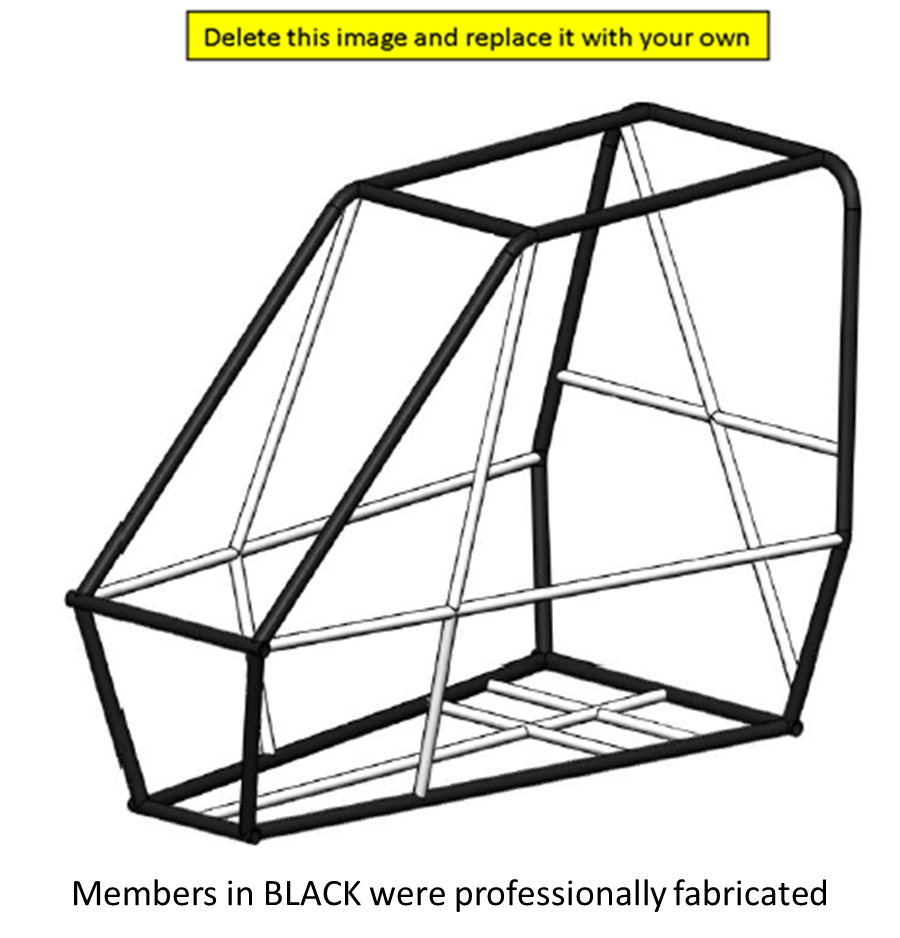 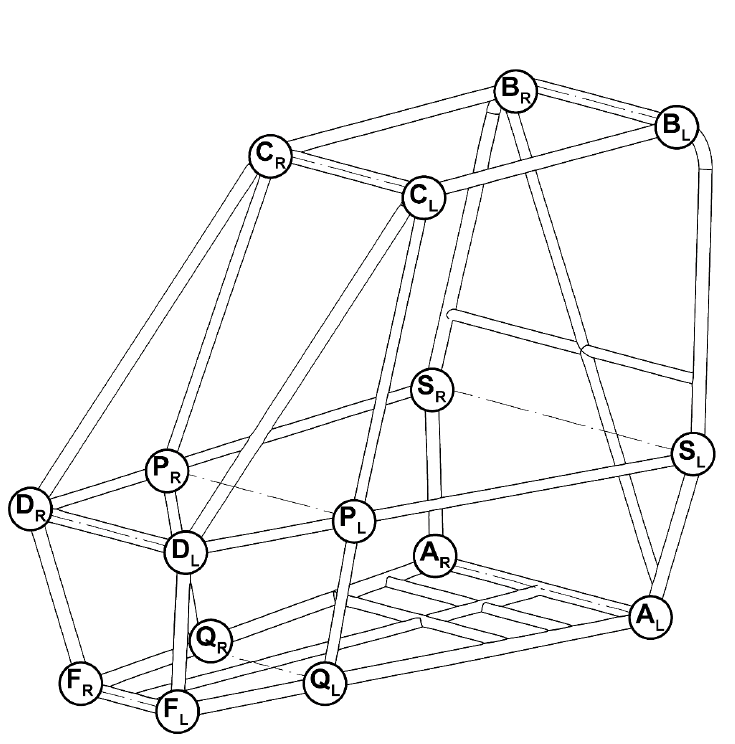 Withywindle University
Instructions – Professional Fabrication and Manufacturing
On the following page, please indicate using the check boxes lines if any of the listed tubes were outsourced for fabrication. Furthermore, please indicate the number of welded joints that were professionally completed on the frame.  Every team must submit the form on the following page with their roll cage documentation, even if they did not have any professional fabrication or manufacturing work completed on their frame.
Rules Reference:
Article 5 - Vehicle Eligibility 
A.5.1 - Student Created 
The vehicle and associated documentation must be conceived, designed, manufactured, and fabricated by the team members without direct involvement from professional engineers, faculty, or professionals in the off-road and racing communities

A.5.2 - Kit Vehicles Prohibited 
Vehicles fabricated from a kit or published designs are ineligible to compete. Vehicles which have been professionally fabricated will be disqualified from the competition or receive a penalty. 

A.5.3 - Frame 
Teams must manufacture and fabricate their frame and all components of the frame. If a team does not have access to machine shop facilities with the necessary equipment to complete this work or a portion of the work, this situation must be documented on the professional fabrication and manufacturing form. This form is part of the Roll Cage documentation package. 

A.5.3.1 – Tubes
Any tube(s) that are professionally fabricated must be indicated in the cost report. 

A.5.3.2 - Welding 
Any tubes that are professionally welded must be indicated in the cost report.

A.5.4 - Prefabricated Subassemblies 
These rules do not exclude the use of prefabricated or modified sub-assemblies made up of commonly available components. 

A.5.5 - Penalties 
Teams violating any of the rules in this article will receive a penalty, which depending on the severity of the infraction, could include disqualification from the competition
Withywindle University
Winners
Bring Signed Copy
Bring Signed Copy
Bring Signed Copy
Bring Signed Copy